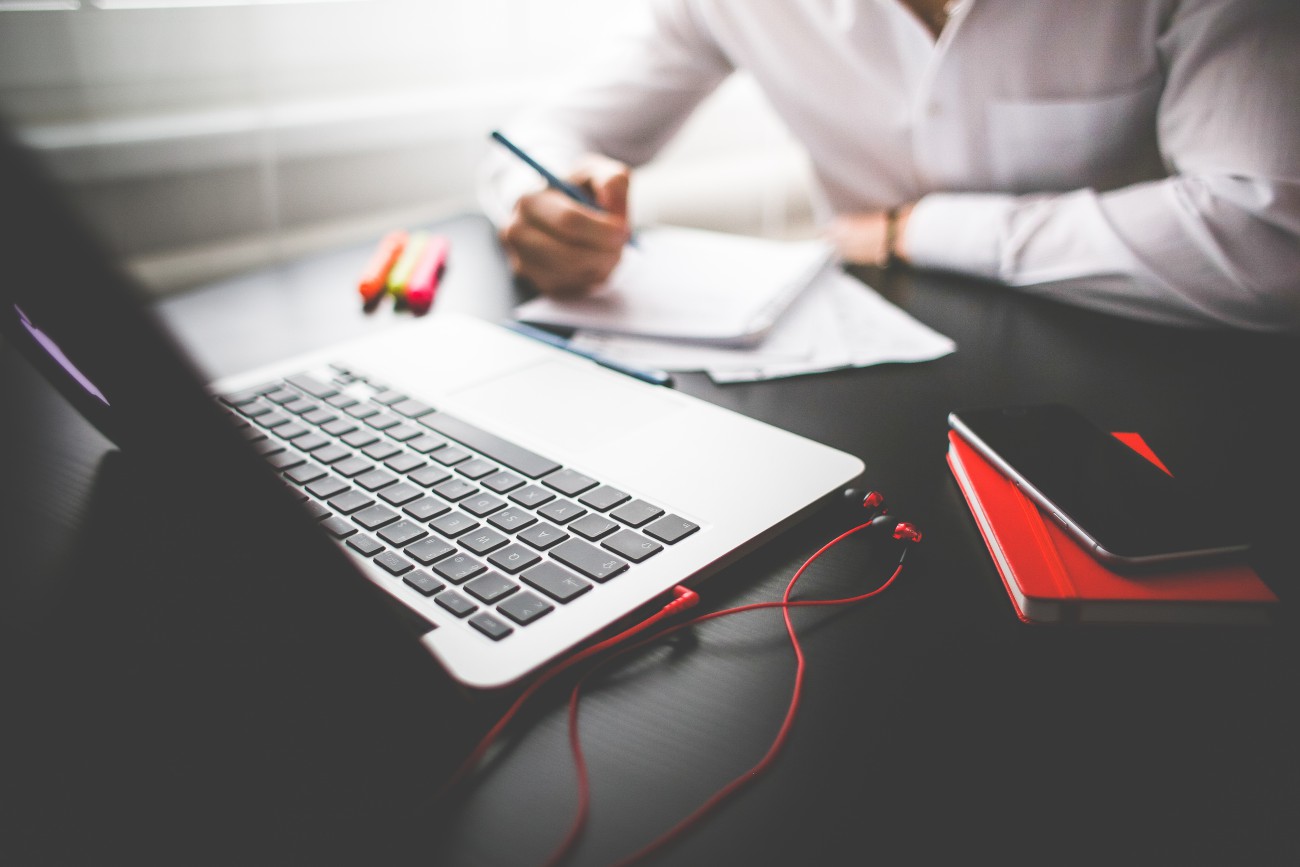 ONLINE MEDIA 
BLOG
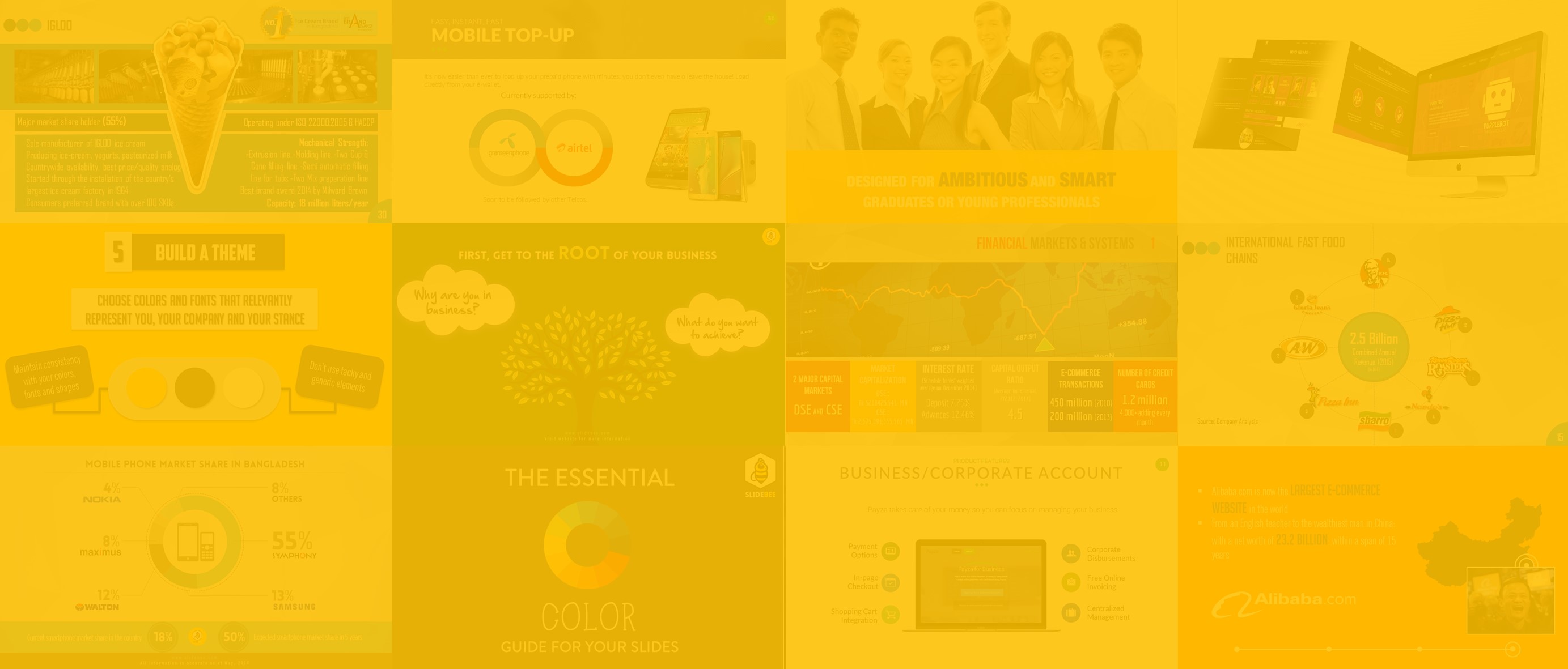 This Template is Completely Customizable.
Hello!
You can add, edit and remove any text/slide as you please. The info and slides provided are only guidelines.
Happy Pitching!
This Template Has Been Prepared By
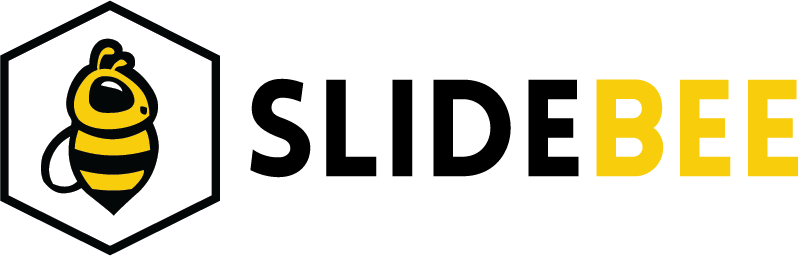 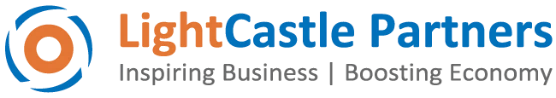 Online Media Blog
Why Content is King of the World
MARKETERS WHO BLOG RECIEVE
BLOGS HAVE BEEN RATED AS  THE
18.7 Million
3 Million+
5th
67%
MORE LEADS THAN THOSE WHO DON’T
PEOPLE PUBLISH BLOGS
MOST TRUSTED SOURCE FOR ACCURATE ONLINE INFORMATION
NUMBER OF BLOG POSTS PER DAY
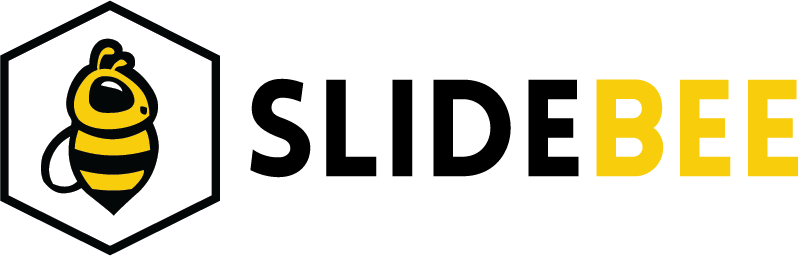 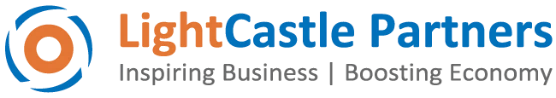 Online Media Blog
10
17%
Why the Time is Right for Content in Bangladesh
7%
MIILLION SMARTPHONE USERS
54
OF TOTAL POPULATION BY 2015
OF TOTAL POPULATION IN 2015
MIILLION INTERNET SUBSCRIBERS
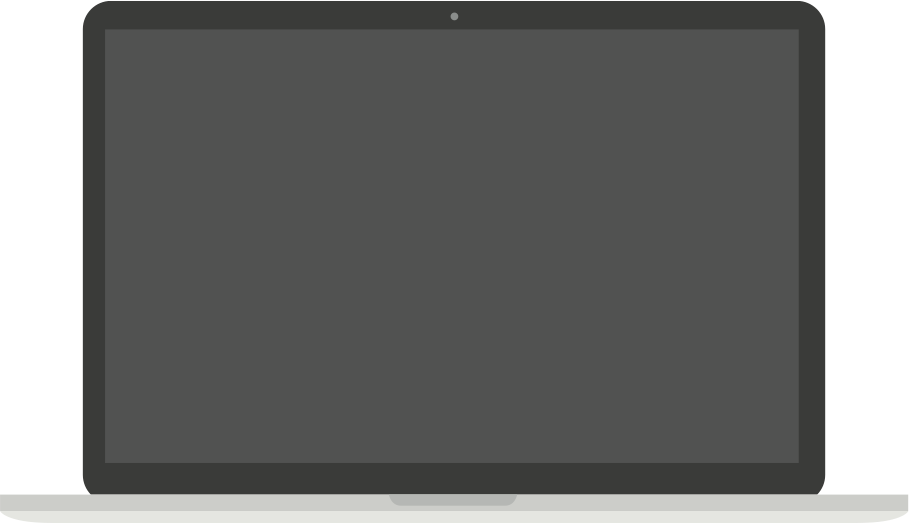 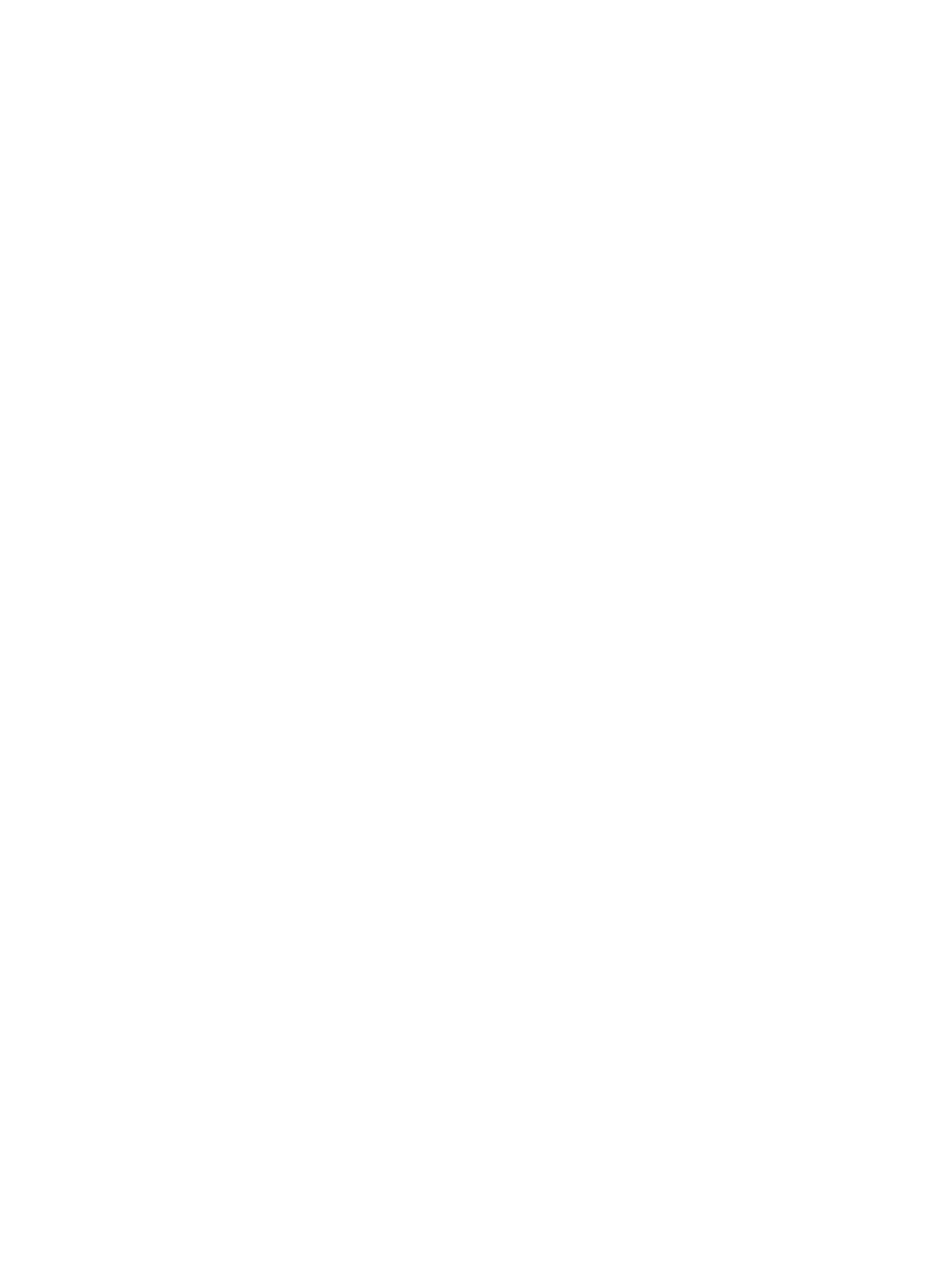 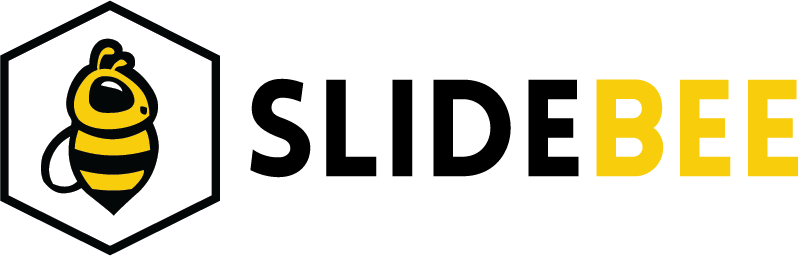 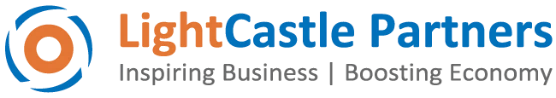 Online Media Blog
Meet the Current Players
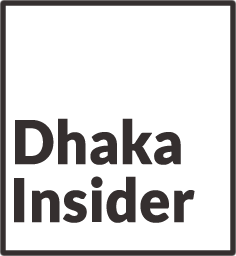 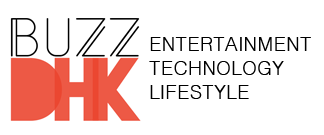 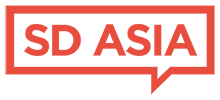 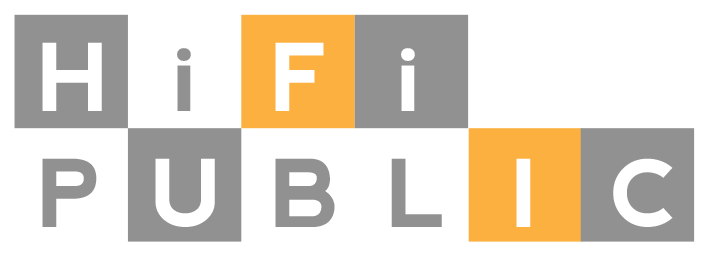 Sample Text
Sample Text
Sample Text
Sample Text
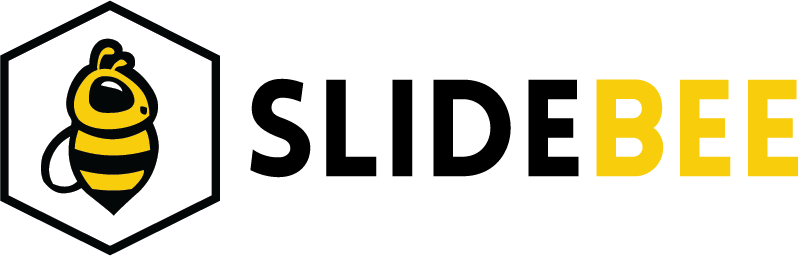 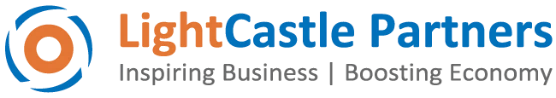 Online Media Blog
What Current Players Are Doing Right Now
What is the current trend in the online media industry?
SURFACE LEVEL CONTENT
IN-DEPTH CONTENT
EASILY UNDERSTAN
Competitor 
1
Competitor 
2
Competitor 
3
Competitor 
4
Competitor 
5
Provide insights about the current competitors in the industry.
MARKET SHARE
Competitor 1
Competitor 3
Competitor 5
40%
17%
23%
15%
5%
Competitor 4
Competitor 2
COMPLEX
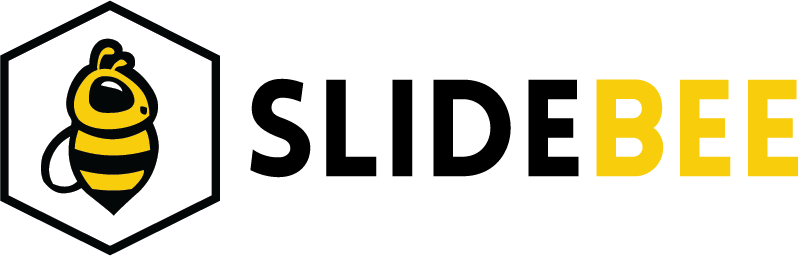 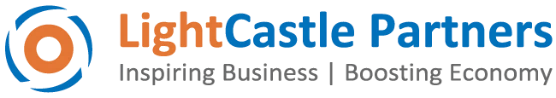 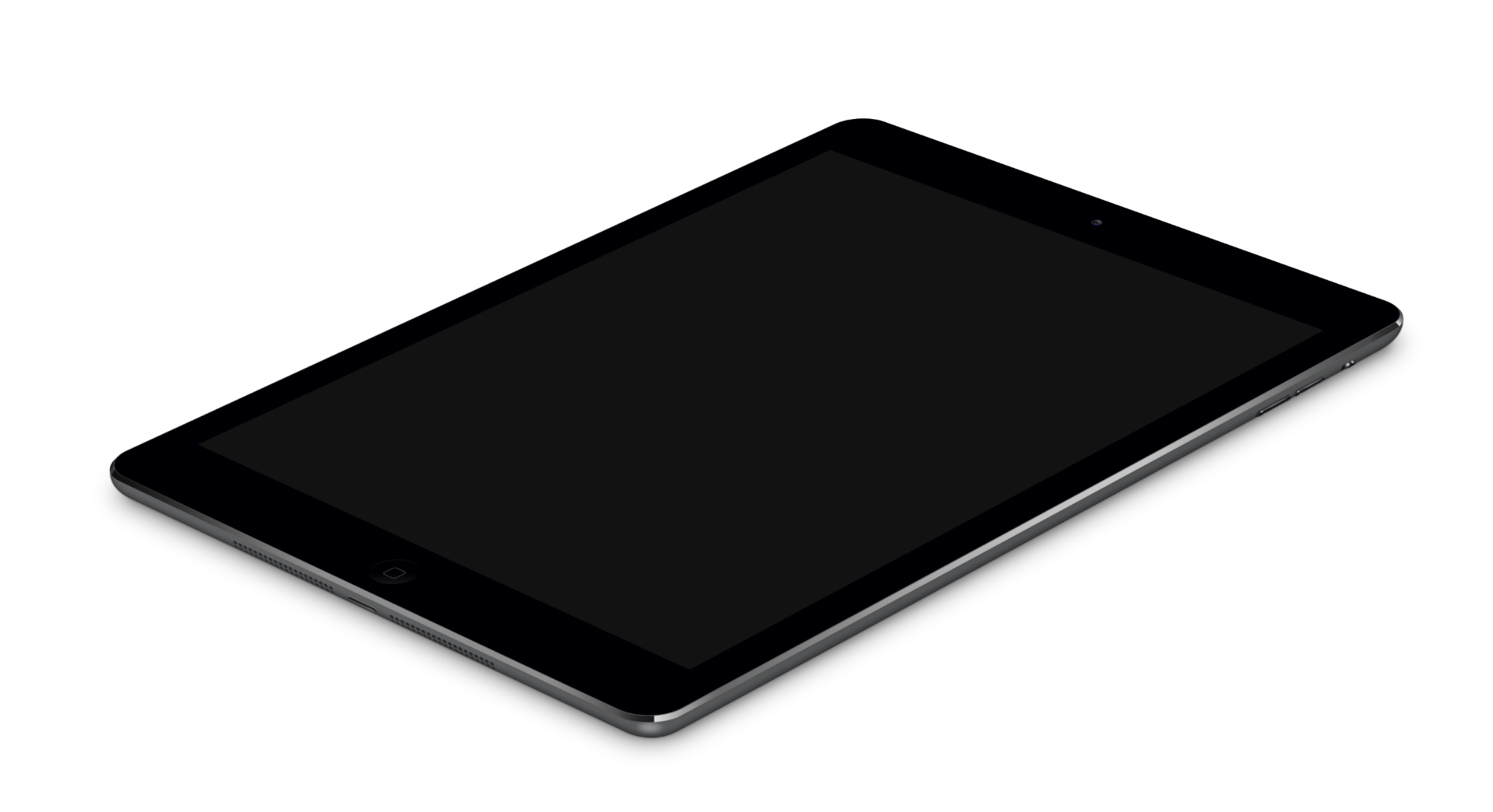 Online Media Blog
How We Plan to Disrupt the Industry
USP 4
USP 5
USP 6
USP 1
Sample Text
Sample Text
Sample Text
Sample Text
USP 2
Sample Text
USP 3
Sample Text
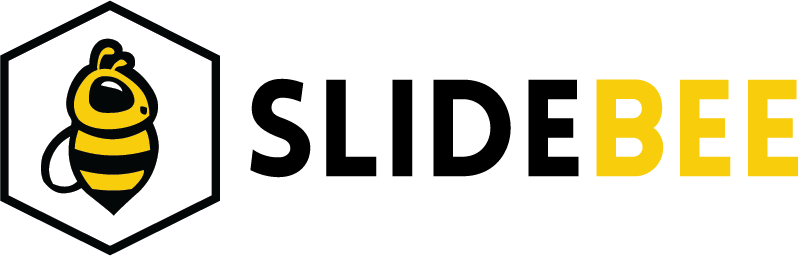 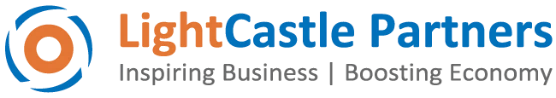 Online Media Blog
Our Story So Far
X%
W
Y
Z
Alexa Ranking in Bangladesh
Unique Views Per Month
Monthly Readerbase Growth
Monthly Revenue
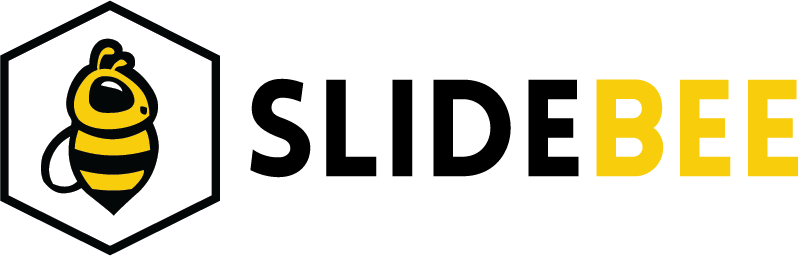 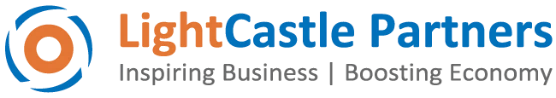 Online Media Blog
Growth Projections for the Future
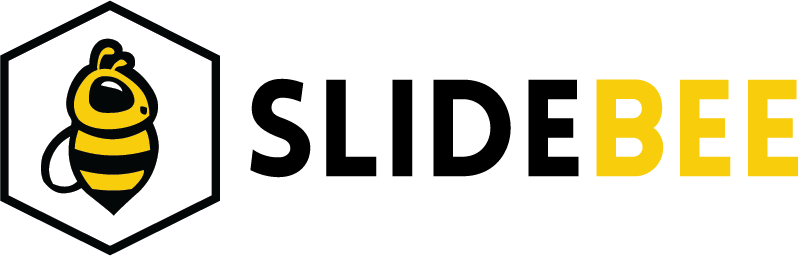 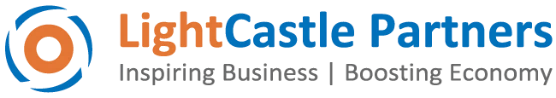 Online Media Blog
2020 Projections
Key Financial Snapshots
Z BDT
W%
Y%
U BDT
V BDT
X BDT
Net Cash Flow
Total Investment
NPV
ROI
IRR
Total Revenue
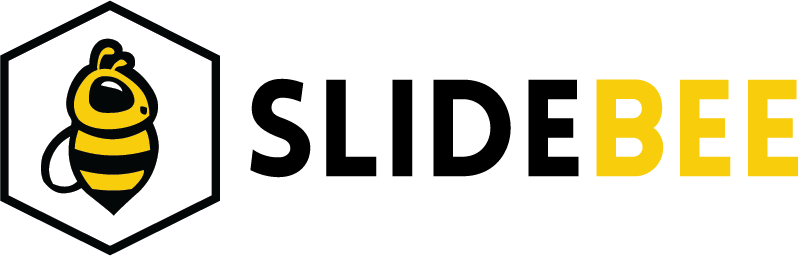 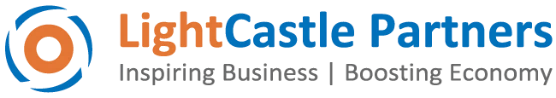 Online Media Blog
How You Can Help Us Grow
3
4
2
1
Future Goal 4
Future Goal 2
Future Goal 1
Future Goal 3
Sample Text
Sample Text
Sample Text
Sample Text
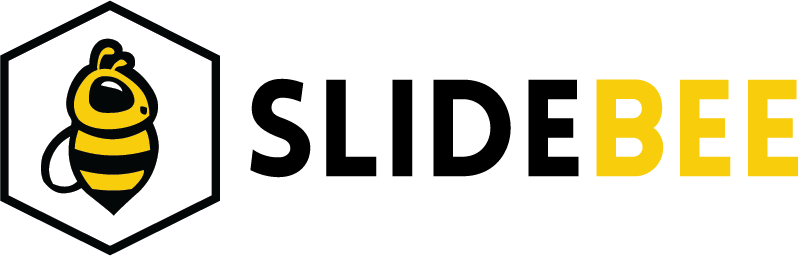 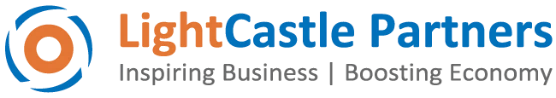 Online Media Blog
Our Team
Name
Name
Name
Name
Position
Position
Position
Position
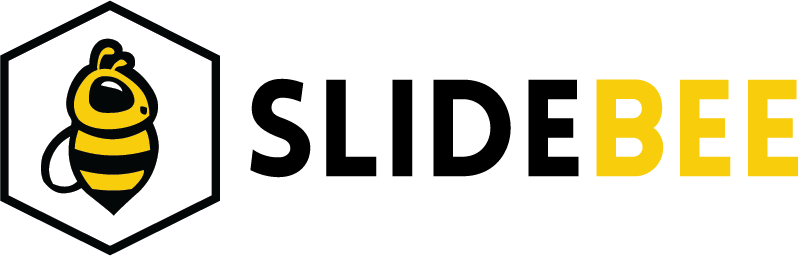 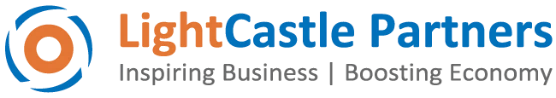 Online Media Blog
Contact Us
Your Address
Your Website
Your Phone Number
Email
Facebook
Instagram
Twitter
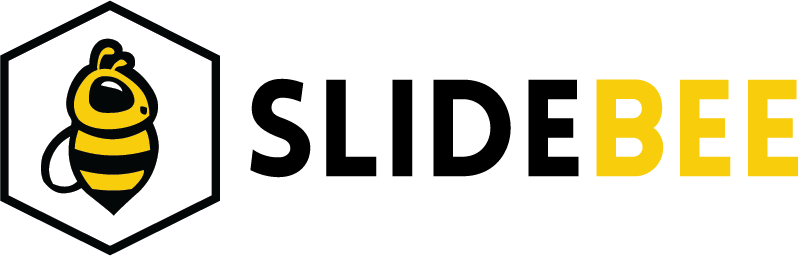 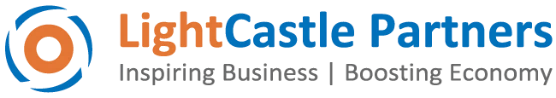 Online Media Blog
Icons List